RUMAH SAKIT JIWA DAERAH
dr. ARIF ZAINUDIN SURAKARTA
LAPORAN KINERJA
s/d JULI
2017
1
REALISASI BELANJA LANGSUNG S/D JULI 2017
2
3
KINERJA PENDAPATAN
4
TARGET 2017 & REALISASI PENDAPATAN TAHUN 2017
5
TARGET 2017 & REALISASI PENDAPATAN TAHUN 2017
6
TARGET 2017 & REALISASI PENDAPATAN TAHUN 2017
7
KINERJA PENDAPATAN
8
CAPAIAN KINERJA PELAYANAN
9
B O R ( % )
10
L O S ( Hari  )
11
T O I ( Hari  )
12
RAWAT JALAN
13
RAWAT INAP
14
I G D
15
PELAYANAN RAWAT INAP BERDASARKAN CARA BAYAR
16
U M U M
17
N P B I
18
P B I
19
BKMKS
20
JAMKESDA
21
PELAYANAN RAWAT JALAN BERDASARKAN CARA BAYAR
22
U M U M
23
N P B I
24
P  B  I
25
BKMKS
26
JAMKESDA
27
JUMLAH KUNJUNGAN PASIEN RAWAT JALANBERDASARKAN WILAYAH
28
29
DATA WILAYAH CAKUPAN SURAKARTA & JAWA TENGAH
Blora
181
Grobongan
215
Karanganyar
4712
Surakarta
4.799
Klaten
473
Sukoharjo
4.263
Sragen
4.183
Jateng Lainnya
215
Boyolali
2.338
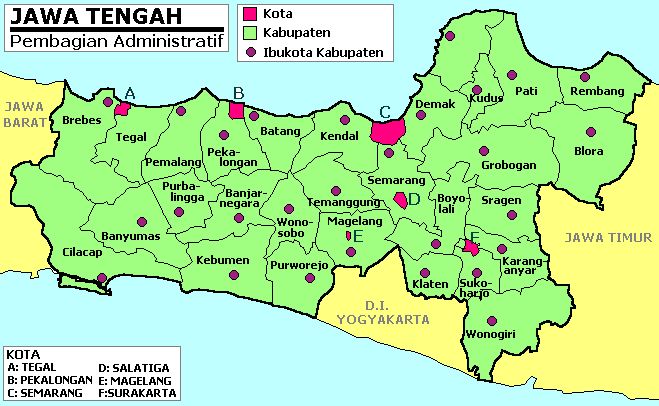 Wonogiri
1.463
30
DATA WILAYAH CAKUPAN JAWA TIMUR
Ngawi
618
Pacitan
84
Madiun
287
Jatim Lainnya
699
Magetan
540
Bojonegoro
94
Ponorogo
328
31
JUMLAH KUNJUNGAN PASIEN RAWAT INAPBERDASARKAN WILAYAH
32
33
DATA WILAYAH CAKUPAN SURAKARTA & JAWA TENGAH
Jateng Lainnya
162
Klaten
15
Boyolali
141
Surakarta
186
Blora
55
Sukoharjo
208
Grobogan
14
Sragen
276
Karanganyar
195
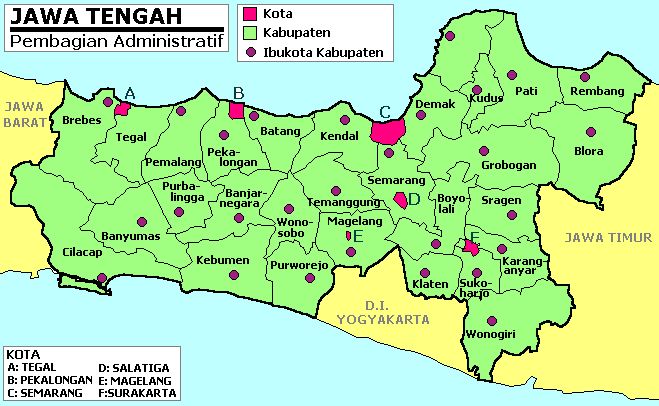 Wonogiri
158
34
DATA WILAYAH CAKUPAN JAWA TIMUR
Pacitan
37
Magetan
44
Jatim Lainnya
51
Ngawi 
54
Bojonegoro
12
Madiun
29
Ponorogo
65
35
LAPORAN KEGIATAN INSTALASIS/D BULAN JULI 2017
36
INSTALASI FARMASI
37
INSTALASI FISIOTERAPI
38
INSTALASI GIGI & MULUT
39
INSTALASI KESWAMAS
40
INSTALASI LABORATORIUM
41
INSTALASI NAPZA
42
INSTALASI PSIKOGERIATRI
43
INSTALASI PSIKOLOGI
44
INSTALASI RADIOLOGI
45
INSTALASI REHABILITASI
46
INSTALASI TUMBUH KEMBANG ANAK
47
INSTALASI GAWAT DARURAT
48
INSTALASI ELEKTROMEDIK
49
INSTALASI RAWAT INAP
50
INSTALASI RAWAT JALAN
51
RAWAT JALAN NONPSIKIATRI
52
INSTALASI GIZI
53
INSTALASI LAUNDRY
54
INSTALASI SANITASI (1)
55
INSTALASI SANITASI (2)
56
INSTALASI IPS RS
57
SUBAG DIKLITBANG
58
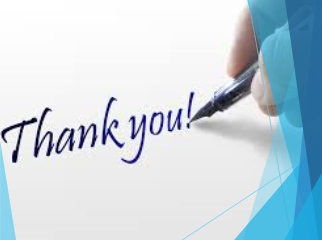 59